TITLE
AUTHORS
INSTITUTE
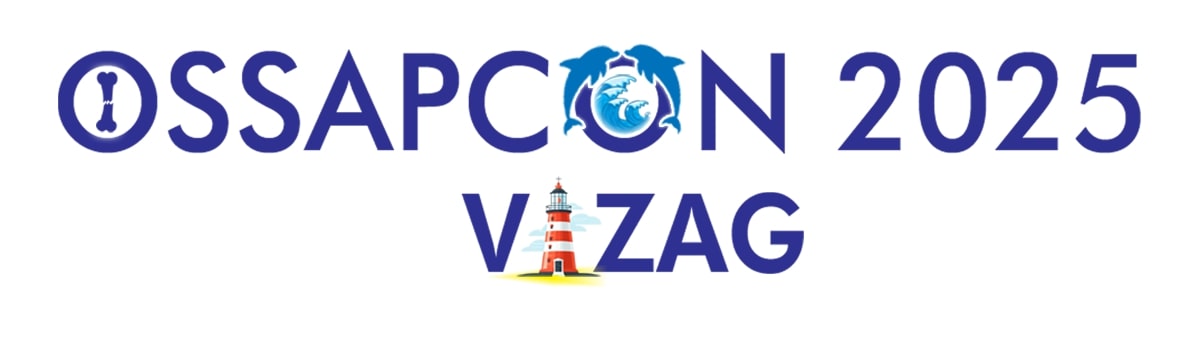 INSTITUTE LOGO
Conclusion
Results
Abstract
Materials/Methodology
References
Introduction
Discussion
Acknowledgments